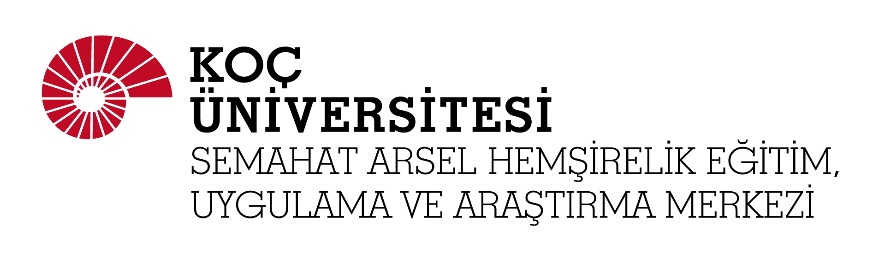 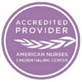 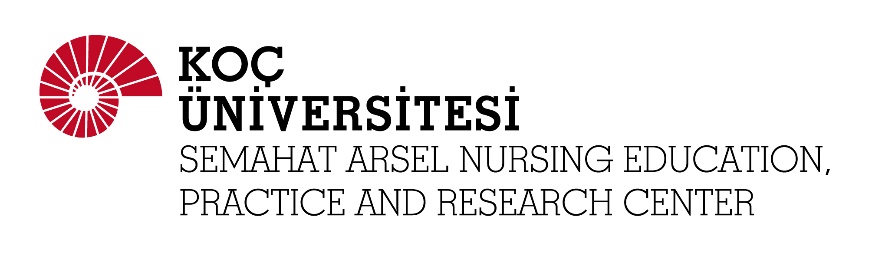 SANERC ORGANİZASYON ŞEMASI
Prof. Dr. Metin Sitti 
Rektör
Prof. Hakan ÜreyAraştırma ve İnovasyondan Sorumlu Rektör Yardımcısı
Doç. Dr. Pelin Karaçay
SANERC Direktörü
Kurs Koordinatörü
Çağla Konat
SANERC İdari Asistanı
Buse Ürüm
Eğitim Planlama Uzman Yardımcısı